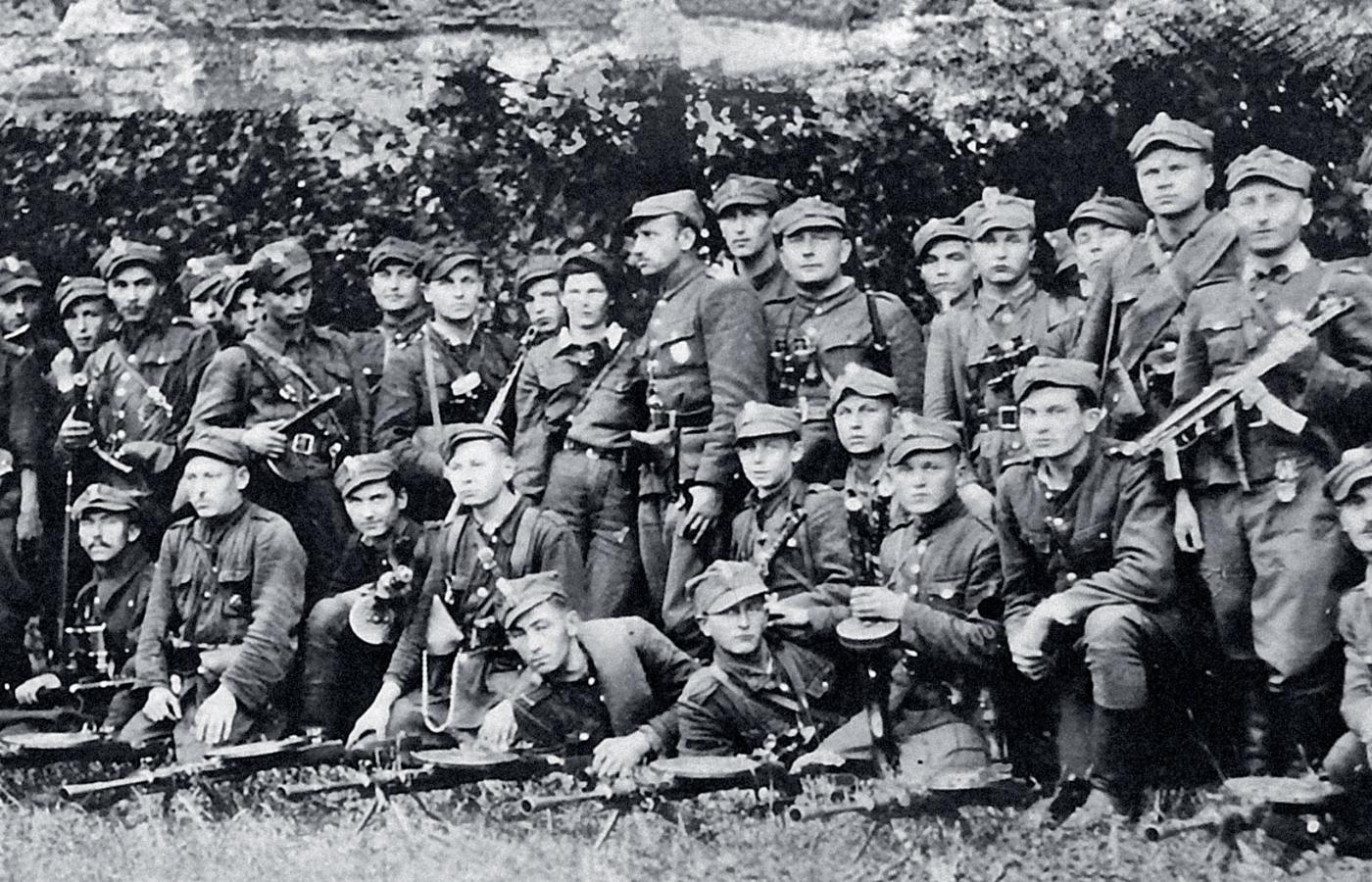 1 MARCA
NARODOWY DZIEN PAMIĘCI ,,ŻOŁNIERZY WYKLĘTYCH"
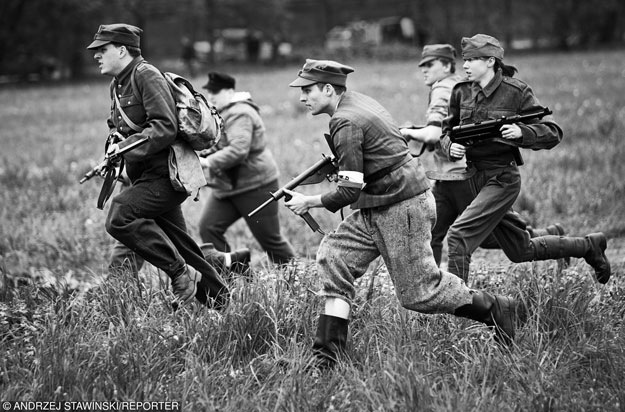 Czym tak naprawdę jest dzień upamiętniający „Żołnierzy Wyklętych’’?
Dzień Żołnierzy Wyklętych to polskie święto państwowe, obchodzone 1 marca, poświęcone upamiętnieniu żołnierzy antykomunistycznego i niepodległego podziemia. Święto to nie jest jednak dniem wolnym od pracy.
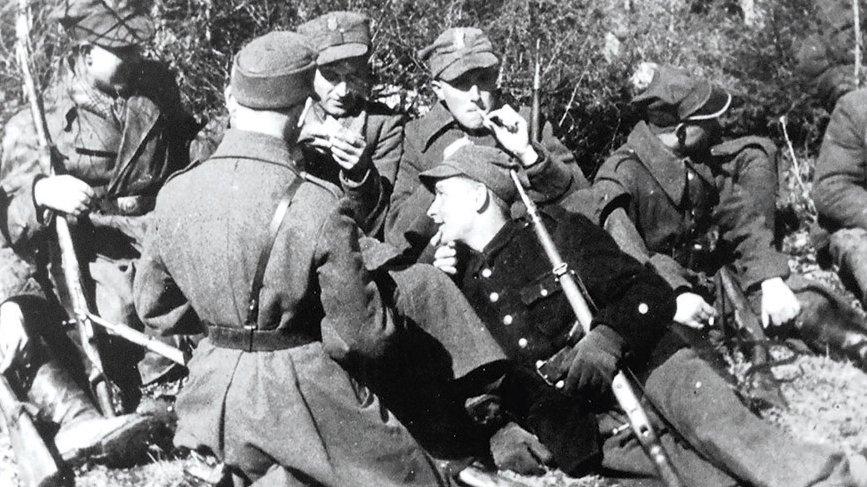 Kim byli Żołnierze Wyklęci?
Żołnierze wyklęci, bądź niezłomni to żołnierze polskiego zbrojnego podziemia niepodległościowego walczący przez lata z reżimem komunistycznym. Ludzie skazani przez komunistów na zapomnienie, nieistnienie w społecznej świadomości. Przez dziesięciolecia zniesławieni, opluwani- wykluczeni  z narodowej pamięci.
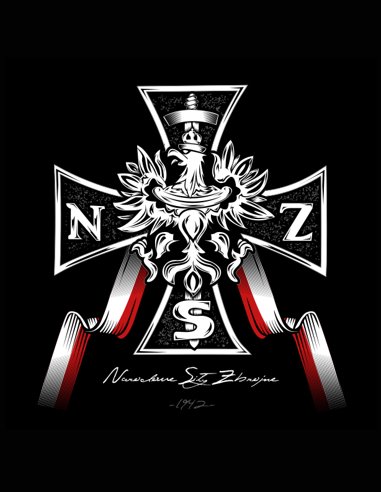 Narodowe Siły Zbrojne (NSZ)
Narodowe Siły Zbrojne NSZ- polska konspiracyjna organizacja wojskowa obozu Narodowego działająca podczas II wojny światowej i w okresie powojennym. 
Obok Armii Krajowej i Batalionów Chłopskich największa formacja polityczna wojskowa podczas okupacji. NSZ w czasie okupacji liczyły według różnych danych około 80 tys. NSZ powstały formalnie 20 września 1942 roku
Krótko o żołnierzach wyklętych:
1943r.- już wtedy dowództwo AK zaczęło tworzyć struktury militarne, mające na celu obronę Polski. W przypadku przejęcia terenów Trzeciej Rzeszy przez ZSRR. Żołnierze Wyklęci nie byli jakąś jedną wspólną organizacją, ta nazwa została nadana im później. W 1993r. Powoli zaczyna się nazywać ich Żołnierzami Niezłomnymi. W 1940r. Przypadała na nich nazwa Polskie Powojenne Podziemie Niepodległościowe i Antykomunistyczne. Podstawowe organizacje podziemie stanowiło 11 różnych grup, wśród nich narodowe siły zbrojne i itp. W 1944r. Kiedy Armia Czerwona wkroczyła do Polski, rozpoczęto poszukiwanie żołnierzy Armii Krajowej oraz innych polskich działaczy. Prowadzono ich aresztowania, stawiano przed sądem oraz mordowano. Wśród ofiar był Rotmistrz Witold Pilecki- praktycznie nie był wyklętym, gdyż wyprzedziła go śmierć. Większość ataków Żołnierzy Wyklętych była kierowana w UB, KBW oraz MO.
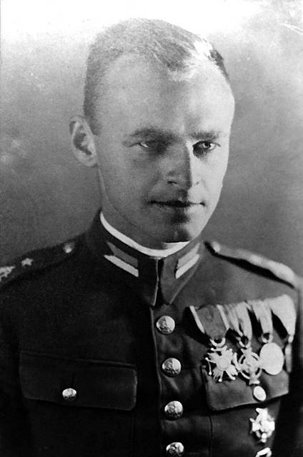 Rotmistrz Witold Pilecki ps. ,,Witold"
Posiadacz wielu nazwisk konspiracyjnych, oficer rezerwy Wojska Polskiego, współzałożyciel Tajnej Armii Polskiej, dobrowolny więzień KL Auschwitz, oficer Komendy Głównej Armii Krajowej i „NIE". Oskarżony i skazany przez władze komunistyczne Polski Ludowej na karę śmierci, stracony w 1948.
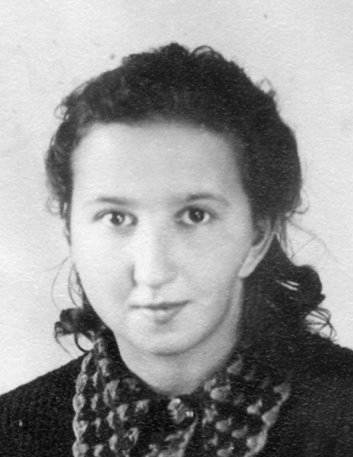 Danuta Siedzikówna „Inka”
Wyrokiem Wojskowego Sądu Rejonowego w Gdańsku z dnia 3 sierpnia 1946 r. została skazana na dwukrotną karę śmierci. Bolesław Bierut nie skorzystał z prawa łaski. Czekając na wykonanie wyroku, z więzienia karno-śledczego przy ul. Kurkowej w Gdańsku przekazała krewnym gryps: „Jest mi smutno, że muszę umierać. Powiedzcie mojej babci, że zachowałam się jak trzeba”. Wyrok na niespełna osiemnastoletniej „Ince” wykonano 28 sierpnia 1946 roku.
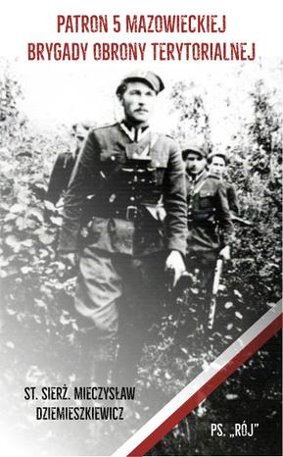 St. sierż. Mieczysław Dziemieszkiewicz „Rój”
(ur. 25 stycznia 1925 w Zagrobach, zm. 13/14 kwietnia 1951 w Szyszkach) – żołnierz Narodowych Sił Zbrojnych i Narodowego Zjednoczenia Wojskowego, uczestnik polskiego niepodległościowego podziemia antykomunistycznego na północnym Mazowszu. Brat Romana Dziemieszkiewicza, ps. „Adam”, „Pogoda” oraz Jerzego Dziemieszkiewicza ps. „Żbik”. Jego grób znajduje się w Makowie Mazowieckim.
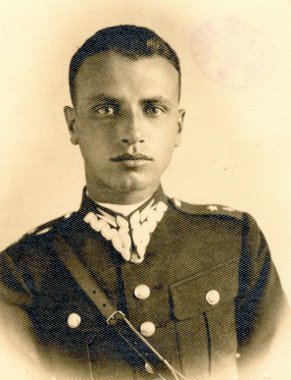 mjr. Zygmunt Szendzielarz „Łupaszka”
(ur. 12 marca 1910 w Stryju, zm. 8 lutego 1951 w Warszawie) – major kawalerii Wojska Polskiego i Armii Krajowej. Dowódca 5 Wileńskiej Brygady AK. (ur. 29 marca 1916 w Chicago, zm. 25 września 1948) – syn Jana i Magdaleny z Karasiów, zamordowany w więzieniu mokotowskim w Warszawie, z wykształcenia księgowy.
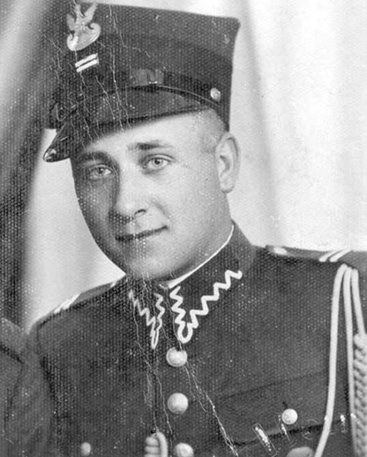 Sierż. Józef Franczak „Lalek”
ur.  1918r.  w Kozicach Górnych , zm. 21 października 1963 w Majdanie Kozic Górnych) – wachmistrz Wojska Polskiego, później związany ze strukturami AK. Jest powszechnie uznawany za ostatniego członka i partyzanta polskiego podziemia niepodległościowego i antykomunistycznego, który poległ w walce z grupą operacyjną Służby Bezpieczeństwa w październiku 1963, po 24 latach w zbrojnej konspiracji.
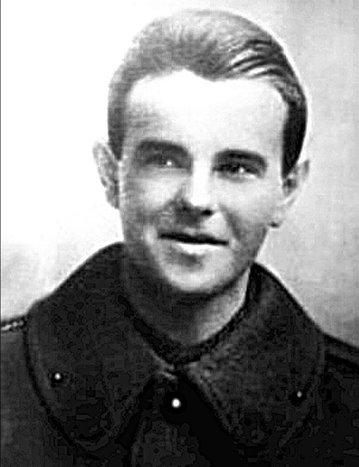 Hieronim Dekutowski ps. ,,Zapora''
ur. 24 września 1918 w Dzikowi, zm. 7 marca 1949 w Warszawie) – major Polskich Sił Zbrojnych, cichociemny, dowódca oddziałów partyzanckich Armii Krajowej, Delegatury Sił Zbrojnych na Kraj i Zrzeszenia Wolność i Niezawisłość.
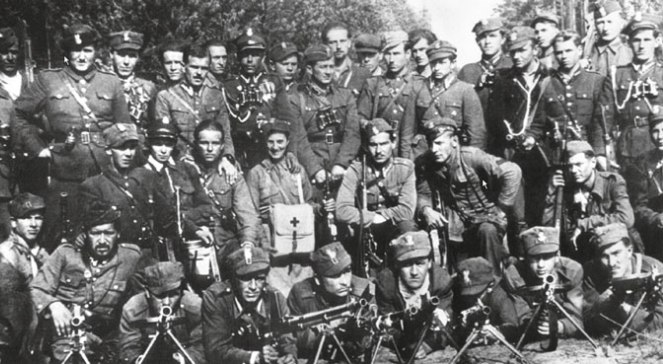 CZEŚĆ I CHWAŁA BOHATEROM